Nontraditional jobsBiological Farmer/Organic Farmer
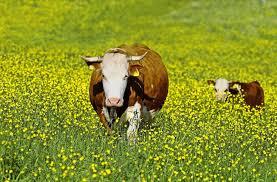 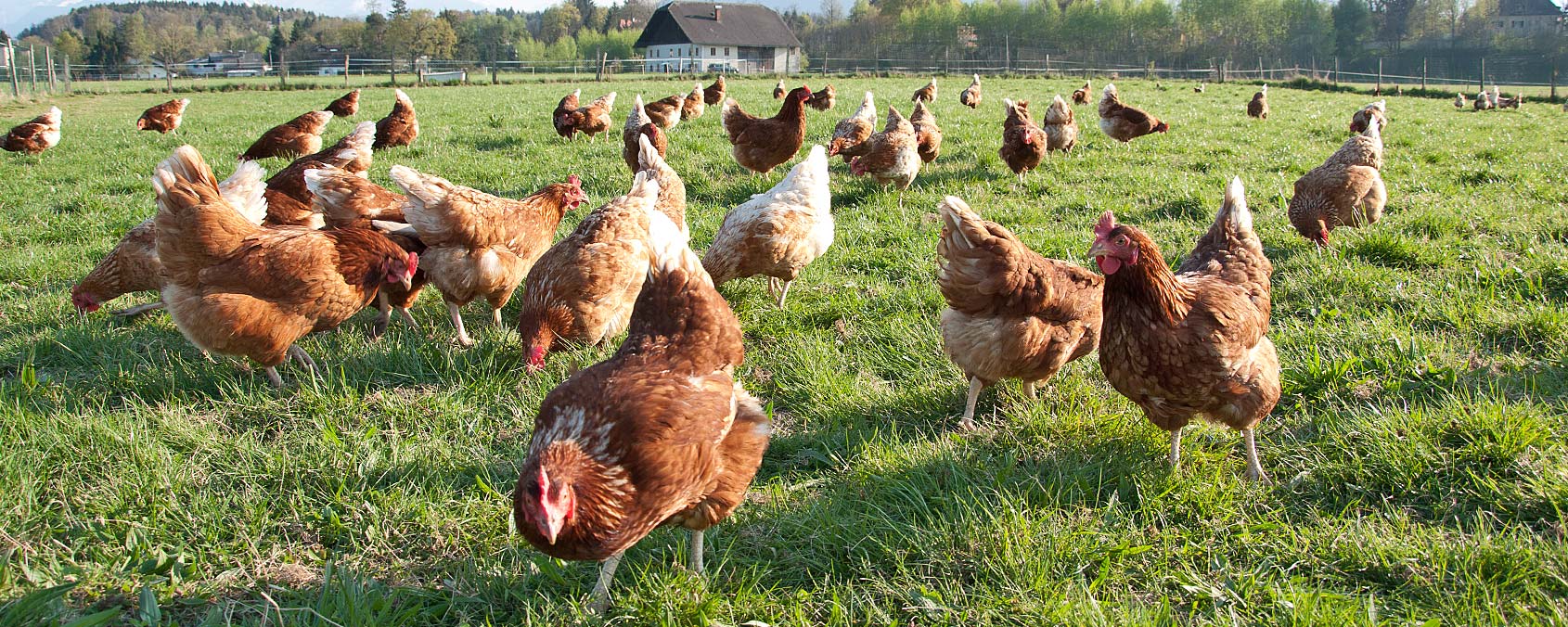 Sophie Schuch
What are they doing?
Work with composting
Work with Pesticides
Work with rotted vegetables, fruits and branches
Biological- organic Farmer
Little stores
Biological products: milk, eggs, vegetables and fruits
Ony biologicalproducts
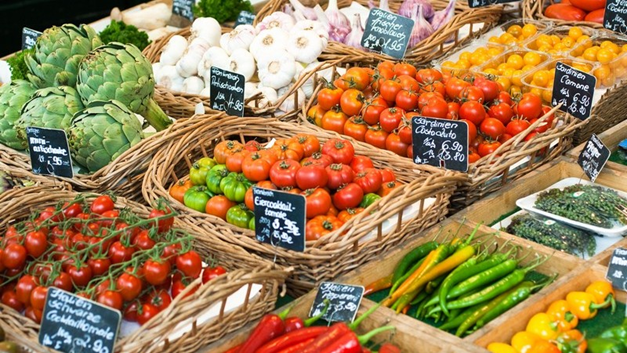 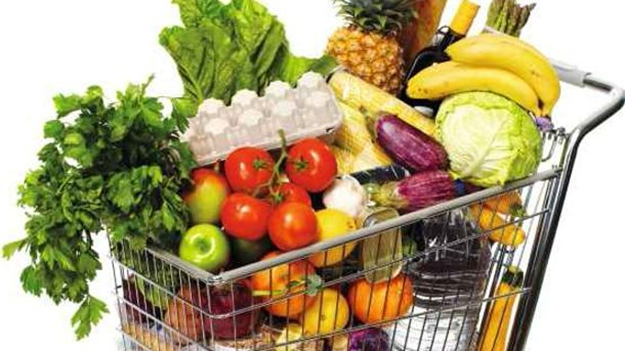 How do you become a biologicalfarmer?
First: study argiculture
Second: basic education
third: further education as a Professional/bio-dynamic argiculture